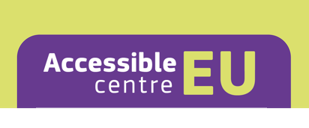 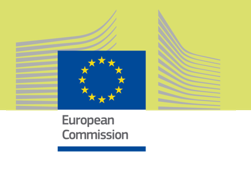 Познати и непознатиКатрин ВиталиПрограма „Христо Ботев“, Българско Национално Радио